Огляделектронних посібників із вивчення іноземних мов
Що таке електронний посібник?
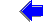 Електронний посібник –  інтерактивний навчально-методичний комплекс , що охоплює матеріали розділів навчальних курсів.
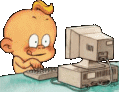 Електронний посібник має ряд принципових відмінностей від традиційного посібника:
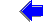 1. Можливість мультимедіа;
 2. Забезпечення віртуальної реальності;
 3. Високий ступінь інтерактивності;
 4. Можливість індивідуального підходу до слухача, а також він
не мнеться, не рветься , легко перевидається.
Навчальні електронні посібники мають такі позитивні характеристики:
- забезпечення самостійної роботи учнів;
 - наявність зручного інтерфейсу; 
 - зручність у роботі з матеріалом, що зумовлена системою гіперпосилань ;
 - можливість розміщення навчального електронного посібника в мережі  Інтернет;
 - можливість швидкого перекладу різними мовами;
 - можливість миттєвого оновлення  новими розділами та внесення необхідних змін;
 - можливість використання дистанційної освіти
Приклади електронних посібників
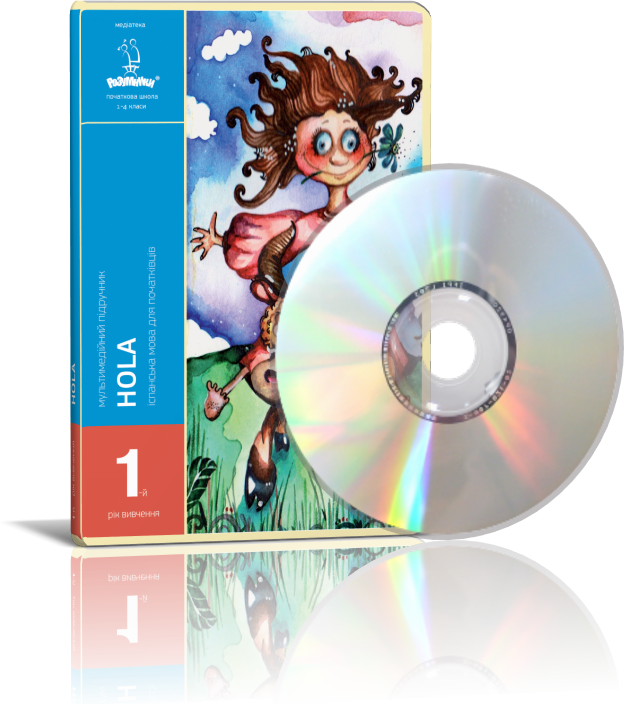 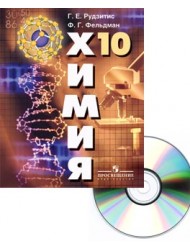 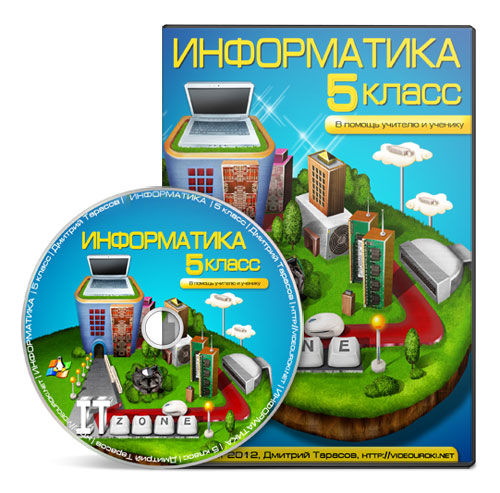 Розглянемо “Англійська мова. 11 кл.”
Увесь курс складається з 30 мультимедійних уроків. Кожний урок містить мовні вправи, спрямовані на засвоєння лексичного та граматичного матеріалу, представленого в навчальних текстах і діалогах. Поряд із мовними вправами в уроках пропонуються і комунікативні завдання. Підсумовує урок серія тестових завдань, за результатами яких можна зробити висновок про рівень засвоєння учнями навчального матеріалу.
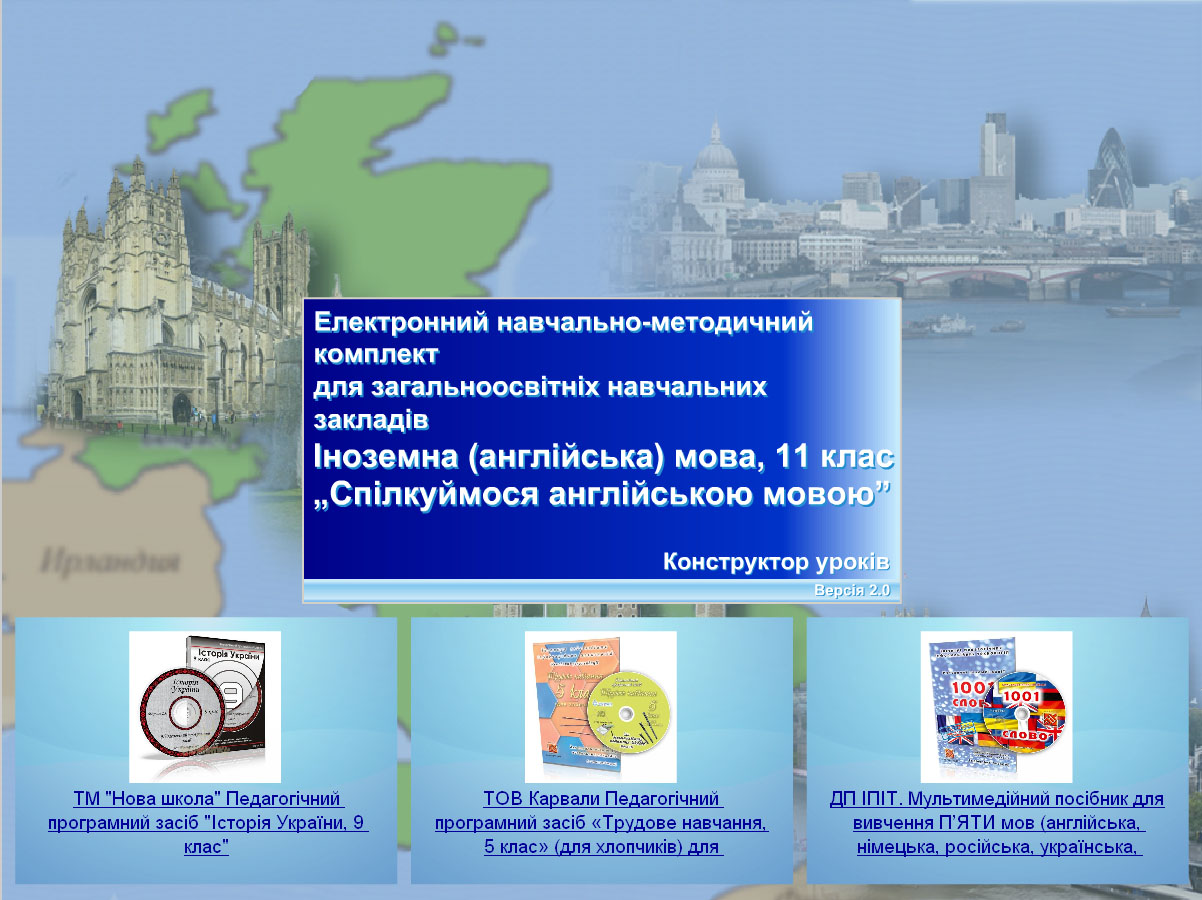 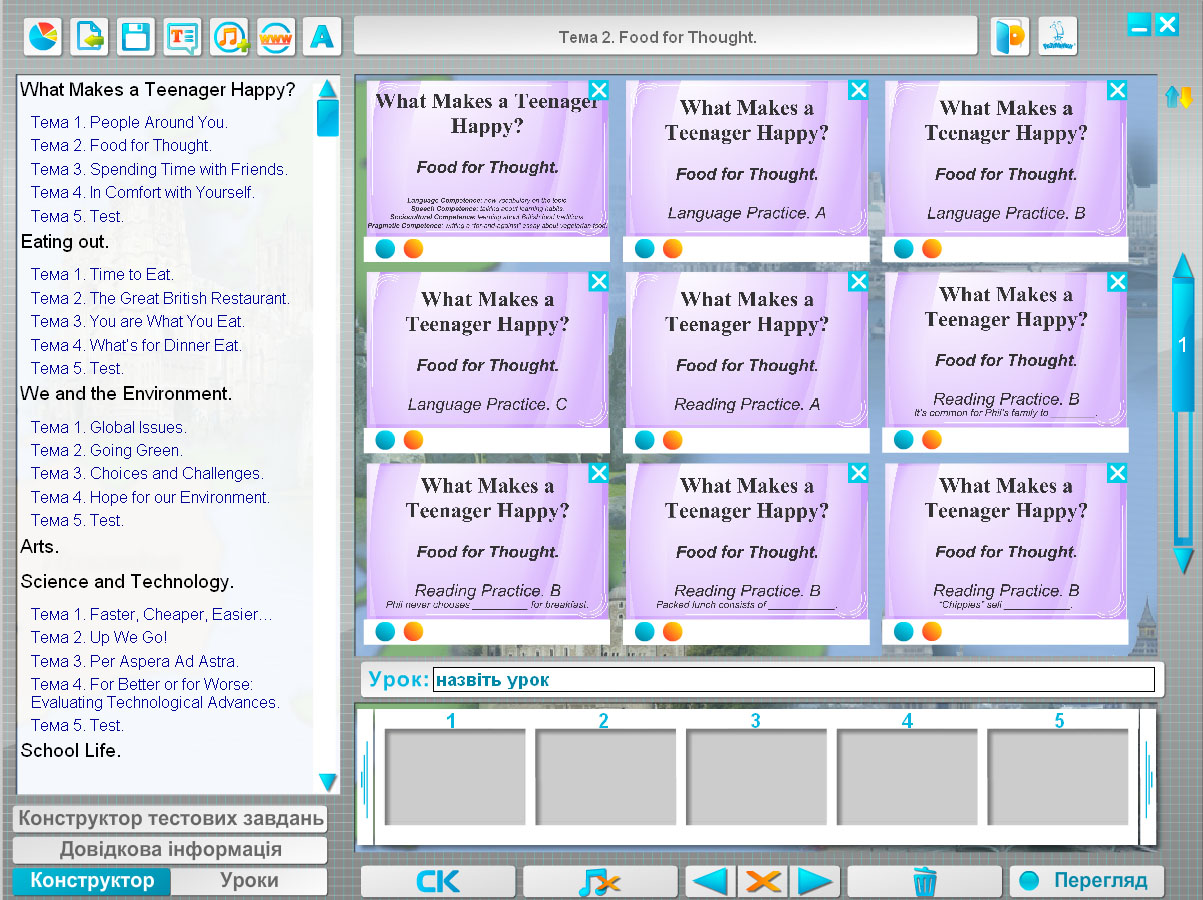 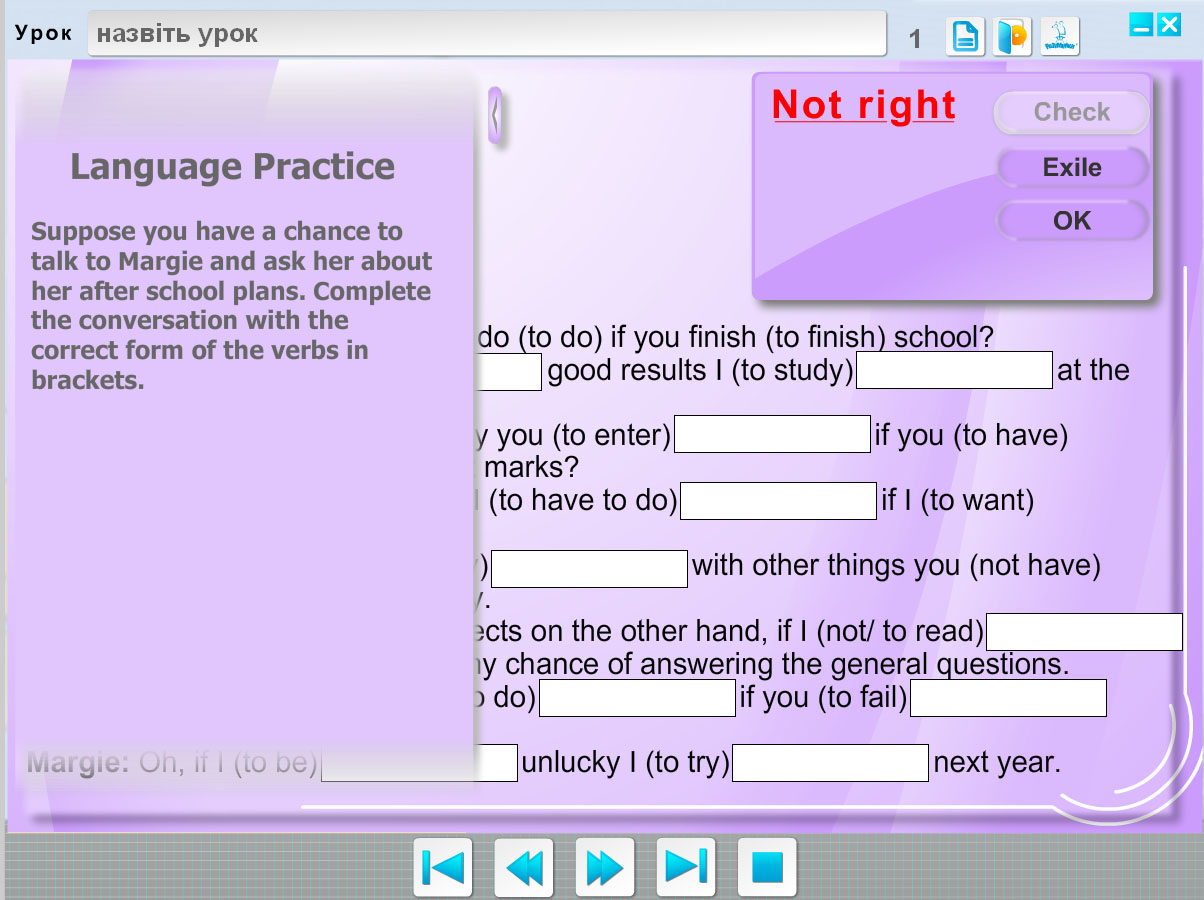 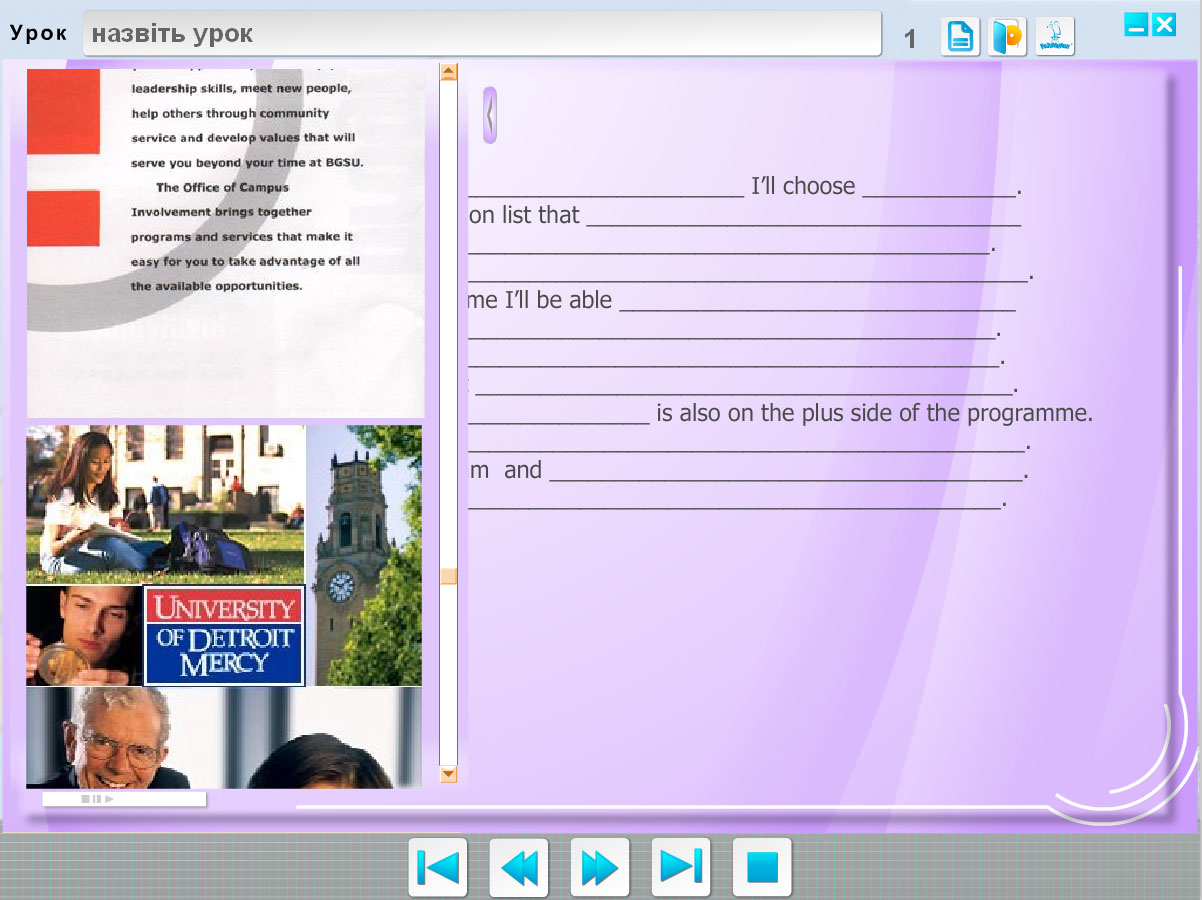 „1001 слово” - мультимедійний посібник для вивчення П’ЯТИ мов. Початковий рівень.
До складу мультимедійного посібника увійшли : 

- ілюстрований словник (біля 600 слів та 450 словосполучень ); 

- інтерактивна каліграфія; 

- анімаційна азбука; 

пошук.
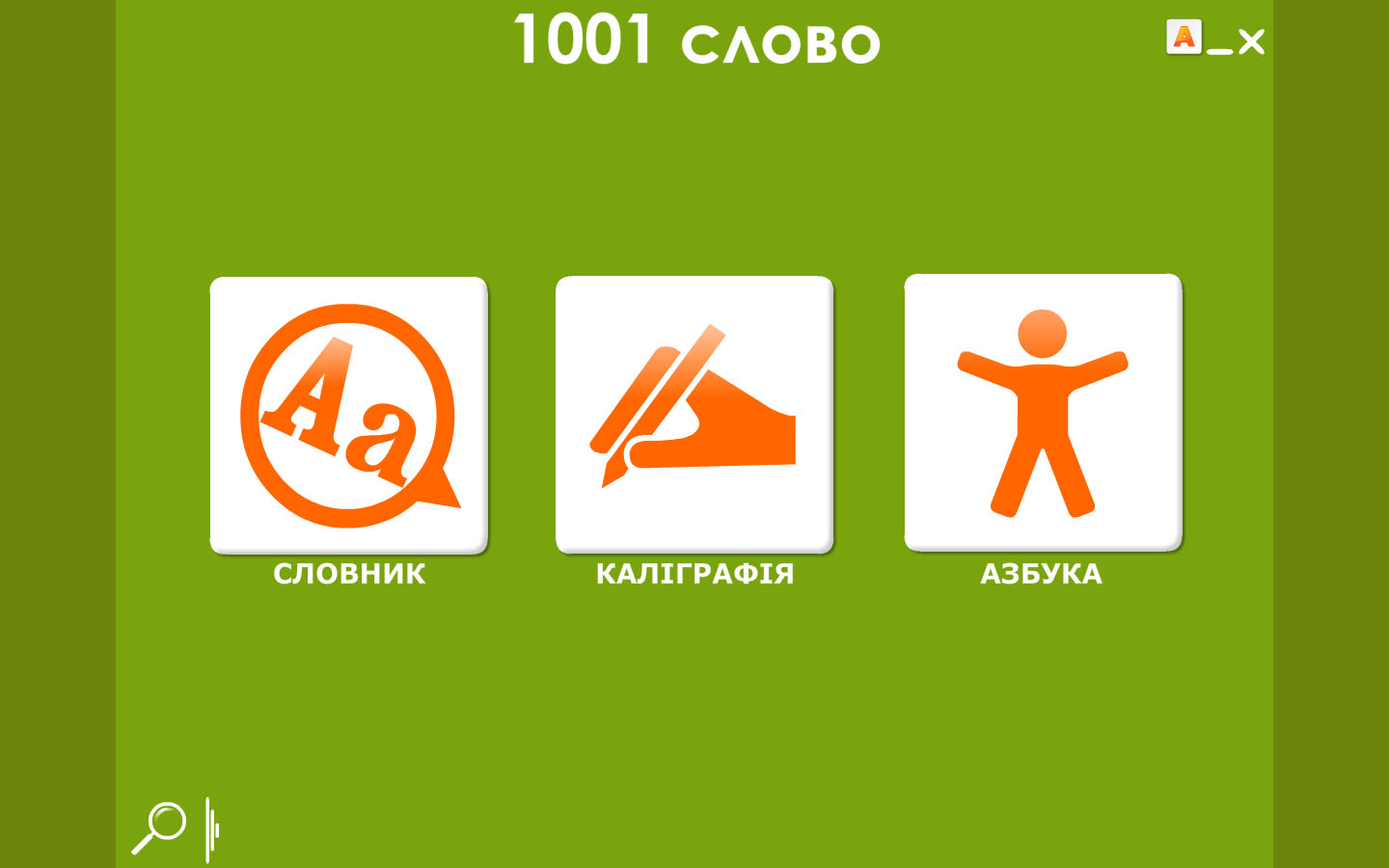 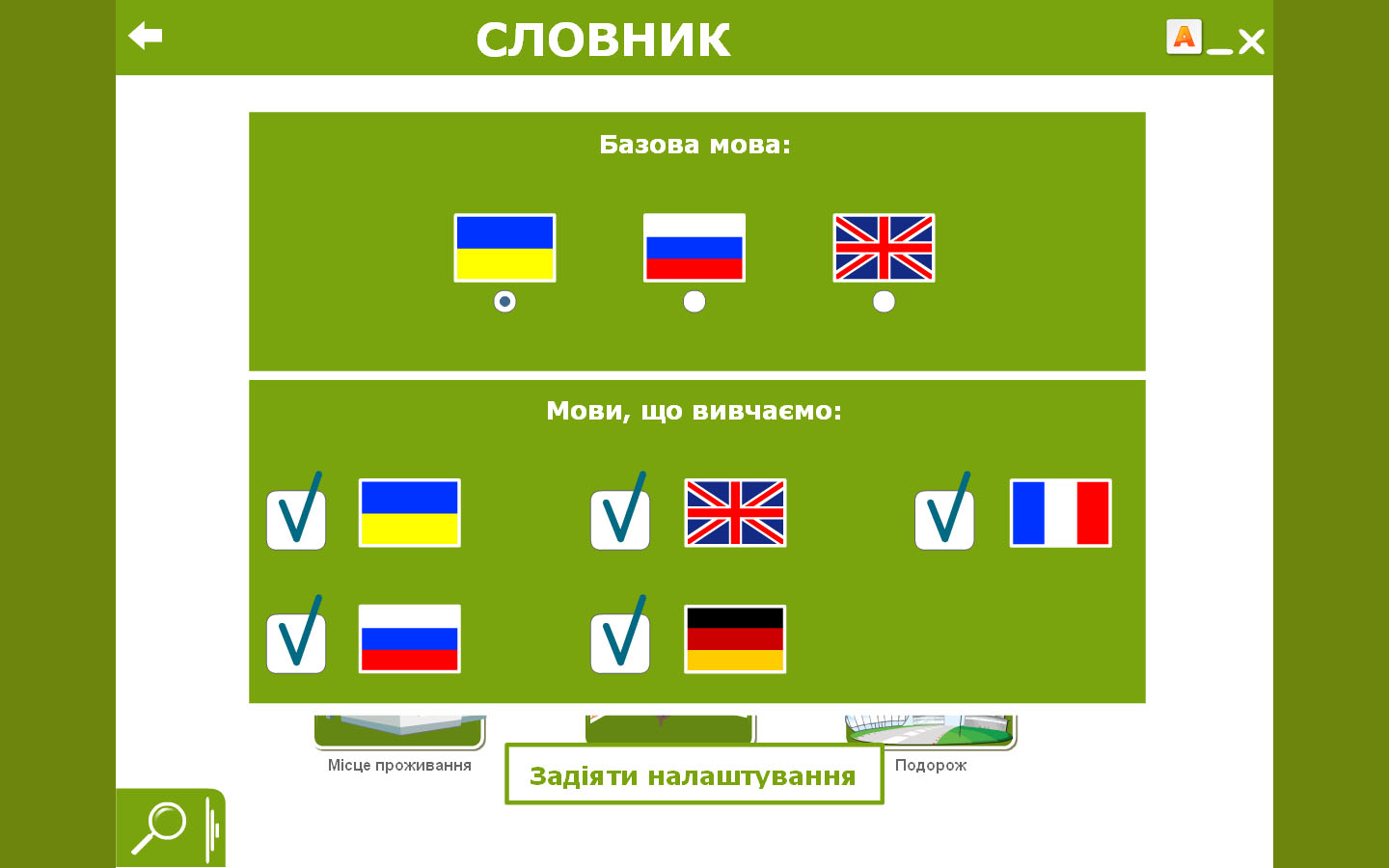 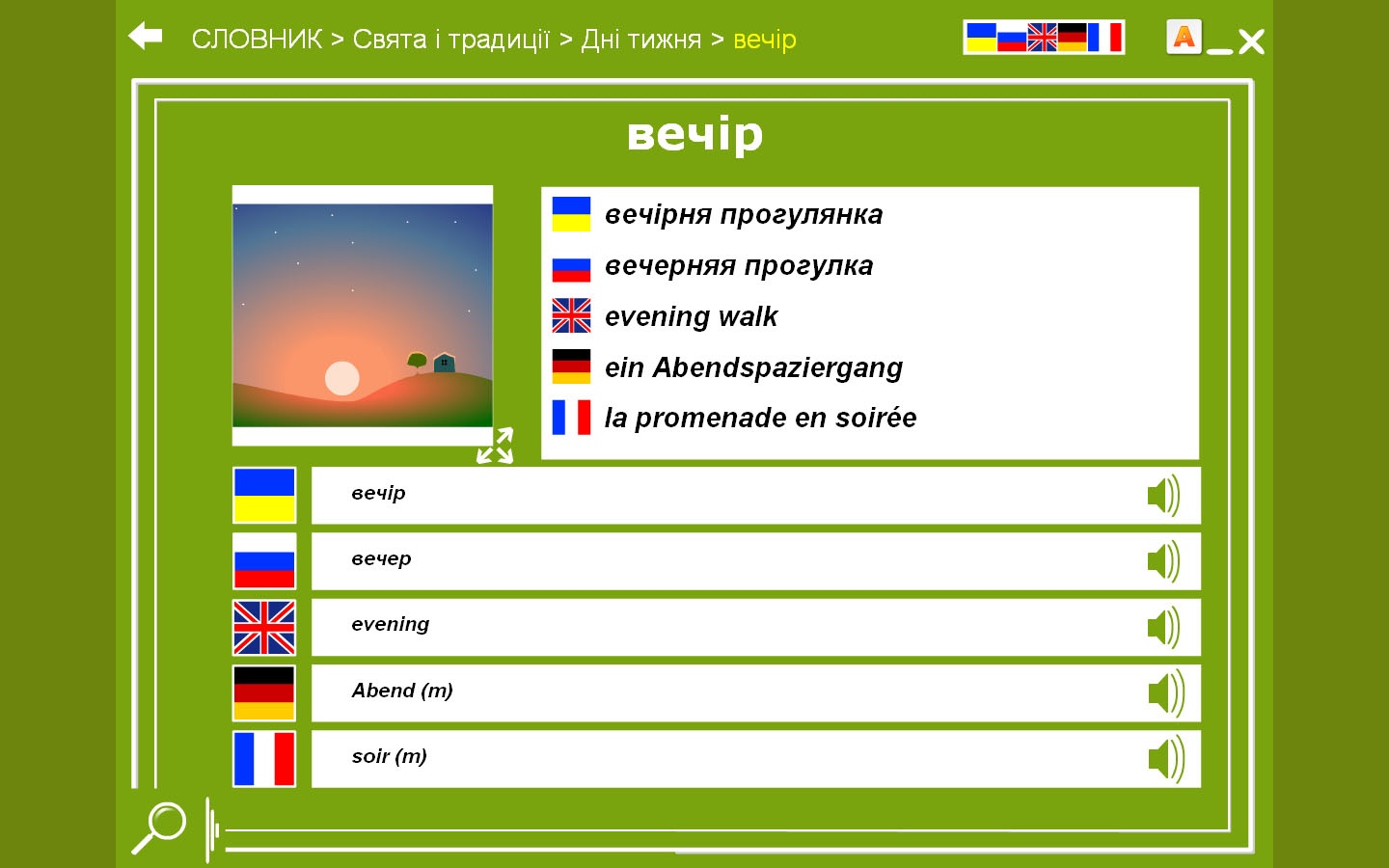 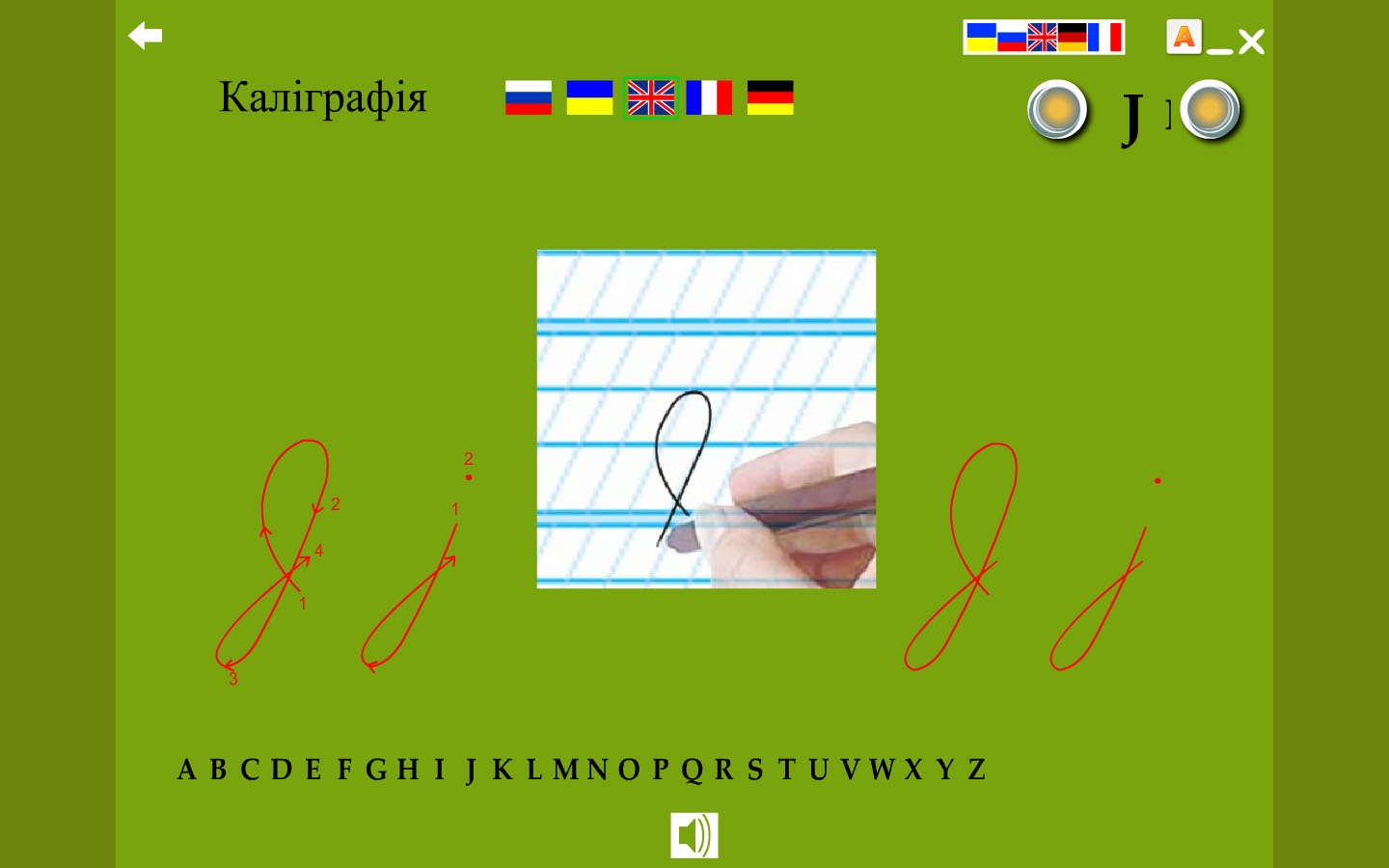